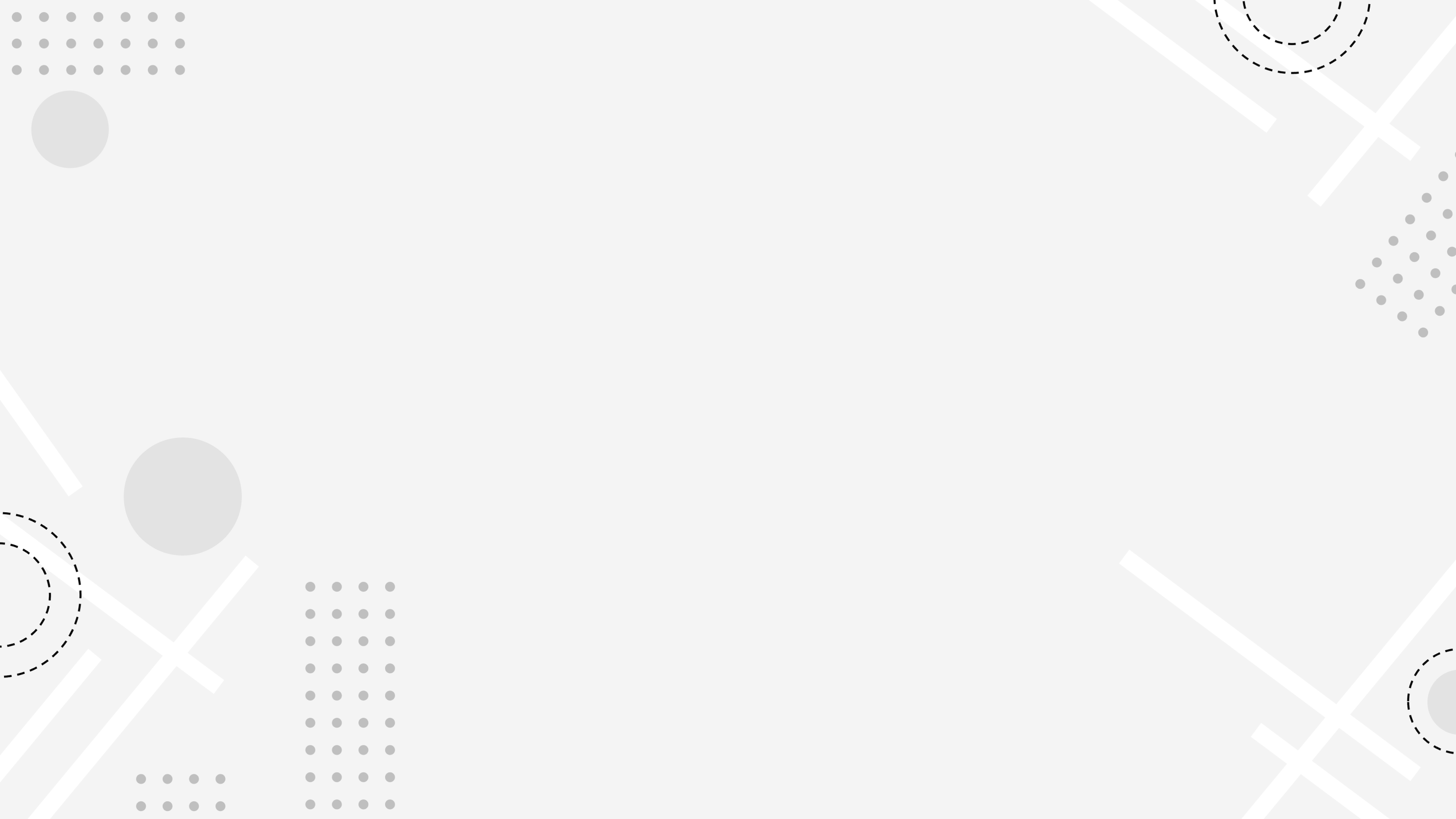 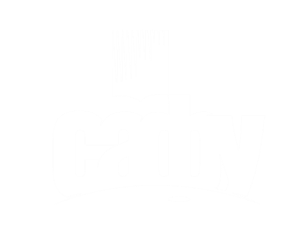 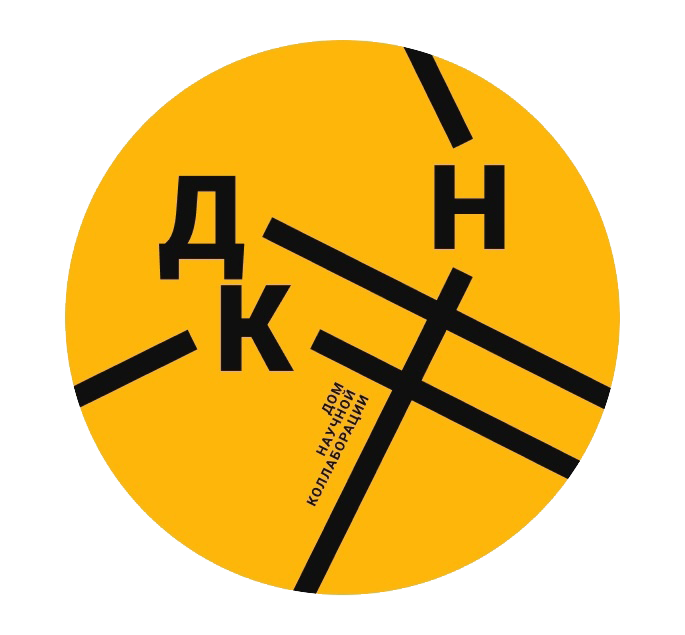 Проект создания центра технического творчества для младших школьников в рамках детского сетевого университета «Арктический Сириус»
Попова Марина Сергеевна
Научный руководитель: 
Соколова Елена Сергеевна,
к.э.н., доцент кафедры менеджмента 
ВШЭУиП САФУ
Актуальность темы ИАР
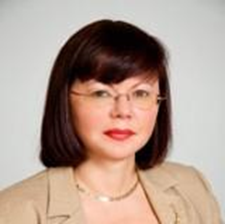 Общее образование
Университетская гимназия «Ксения»
Дополнительное образование
ДНК
Дошкольное образование
 Детский сад «Зоренька»
«В программе  развития университета прописана стратегия образования через всю жизнь и очень большое внимание уделяется довузовскому дополнительному образованию. …поскольку все мы понимаем, насколько важно находить юные таланты и раскрывать их потенциал»

Е.В. Кудряшова
Детский сетевой университет «Арктический Сириус»
Проектная идея
Создание на базе ДНК центра технического творчества для младших школьников с целью реализации непрерывного цикла дополнительных программ технической направленности для учеников всех ступеней общего образования Архангельска, Новодвинска и Приморского района  в рамках проекта «Арктический Сириус»
Цель и задачи ИАР
Цель ИАР: разработать проект создания центра технического творчества для младших школьников в рамках детского сетевого университета «Арктический Сириус»
Задачи ИАР:
дать характеристику ДНК
провести анализ микро- и макросреды ДНК
разработать проект создания на базе ДНК центра технического творчества для младших школьников
описать конкурентную и маркетинговую стратегии нового центра
провести калькуляцию операционных расходов нового центра в период с 2024 до 2026 гг.
выделить этапы и сроки реализации проекта
оценить возможные риски
Преимущества создания ЦТТ на базе ДНК
Компьютерные классы
Инфраструктура ДНК
Набережная Сев. Двины 17, корп.1
12 кабинетов (S = 822 кв.м)
Опыт реализации программ для школьников 5–11 классов по направлениям 
Робототехника
Программирование
3D-моделирование
Виртуальная реальность
Судомоделирование и пр.
Кабинеты робототехники
Лаборатория виртуальной реальности
Клуб судомоделирования
Лаборатория аддитивных технологий
Анализ внешней среды организации
Макросреда
Микросреда
Разработка конкурентной стратегии
Методы:
5 конкурентных сил                          (по М.Портеру):
опасность появления товаров-заменителей
уровень конкурентной борьбы или внутриотраслевая конкуренция
угроза вторжения новых участников
рыночная власть покупателей
рыночная власть поставщиков
Анализ конкурентов методом бенчмаркинга
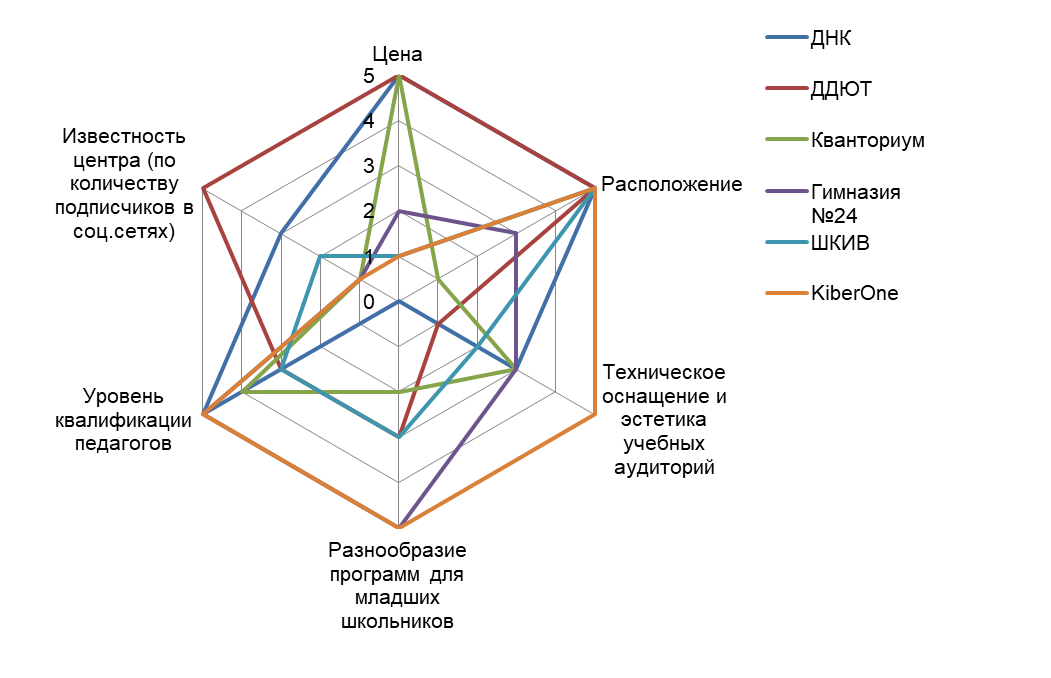 «Слабые стороны» ДНК            (в сегменте услуг для младших школьников):

разнообразие программ для младших школьников 
техническое оснащение и эстетика учебных аудиторий
известность центра
Конкурентная стратегия
в основе: стратегия дифференциации образовательных услуг
конкурентное преимущество: уникальные образовательные программы в сочетании с техническим и программным оснащением и преподавательским составом 
важный пункт реализации стратегии:  проведение систематического мониторинга конкурентов с целью выявления у них новых образовательных услуг
сохранение конкурентного преимущества: инвестирование в ресурсы для поддержки и наращивания материально-технической базы, повышения уровня квалификации педагогов и пр.
Позиционирование ЦТТ
Инновационный центр дополнительного образования детей на базе крупнейшего в регионе университета, 
где младшие школьники, пользуясь самым современным оборудованием, 
бесплатно занимаются техническим творчеством 
под руководством профессорско-преподавательского состава вуза
Маркетинговая стратегия ЦТТ
7P
Product (продукт)
Price (цена)
Place (место)
Promotion (продвижение)
People (люди)
Process (процесс)
Physical Evidence (физическое окружение)
Маркетинговая стратегия ЦТТ
Place (место) 
удобное месторасположение

Promotion (продвижение) 
социальные сети
сайты и электронные дневники школ
Навигатор дополнительного образования АО
реклама на телевидении
презентационные и имиджевые мероприятия

       People (люди = персонал)
       ППС и студенты/аспиранты САФУ
Product (продукт)
27 программ по направлениям: 
«Робототехника»
«Программирование» 
«Мультипликация»
«Моделирование 3D-ручкой»
«Виртуальная реальность»
«Инженерное макетирование и судомоделирование»
Price (цена)все программы бесплатные
Калькуляция расходов проекта
Матрица рисков
Вероятность
Значимость ущерба
Проект создания центра технического творчества для младших школьников в рамках детского сетевого университета «Арктический Сириус»
Автор проекта: 
Попова Марина Сергеевна, 
директор центра дополнительного образования детей «Дом научной коллаборации имени М.В. Ломоносова»

m.popova@narfu.ru
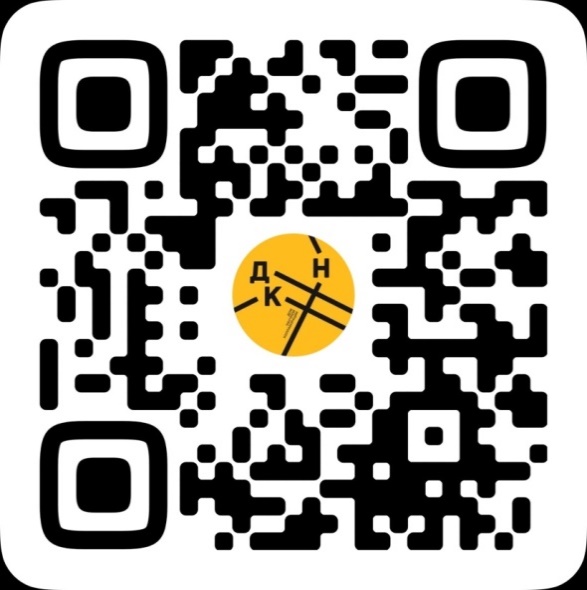